P○
新
説明
教育課程
小学校
音楽
Ⅰ　音楽科の改訂の要点
Ⅱ　音楽科の目標
Ⅲ　音楽科の内容
Ⅳ　各学年の目標及び内容
Ⅴ　指導計画の作成と内容の取扱い
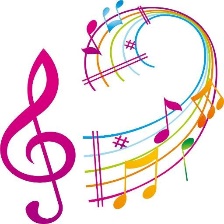 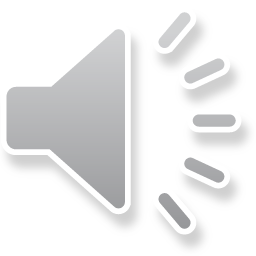 1
[Speaker Notes: 只今から「新教育課程　音楽」の説明を始めます。
　スライド中の右上に，学習指導要領解説の該当ページを示しておりますので，必要に応じてマーカーかラインを引きながらお聞きください。
　それでは，始めます。]
Ⅰ　音楽科の改訂の要点
P6
目標の改善
①　教科の目標の改善

　音楽科で育成を目指す資質・能力を「生活や社会の中の
音や音楽と豊かに関わる資質・能力」と規定

　「知識及び技能」，「思考力，判断力，表現力等」，
　「学びに向かう力，人間性等」
「音楽的な見方・考え方」を働かせた学習
教科としての音楽を学ぶ意味の明確化
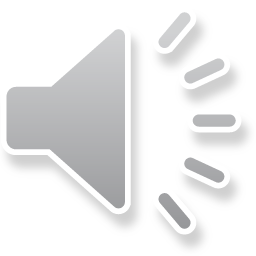 2
[Speaker Notes: はじめは，音楽科の改訂の要点についてです。
　
　まず，教科の目標の改善について説明します。
　今回の改訂では，音楽科において育成を目指す資質・能力を「生活や社会の中の音や音楽と豊かに関わる資質・能力」と規定し，その資質・能力を他教科と同様に，「知識及び技能」「思考力，判断力，表現力等」「学びに向かう力，人間性等」の三つの柱で整理し，明示されました。

　また，これらの資質・能力の育成に当たっては，児童が「音楽的な見方・考え方」を働かせて学習活動に取り組めるようにすることが示されたことから，「教科としての音楽」を学ぶ意味が一層明確になりました。]
Ⅰ　音楽科の改訂の要点
P6~7
目標の改善
②　学年の目標の改善

　従前は・・・
　（１）情意面や態度形成に関する目標
　（２）表現（領域）に関する目標
　（３）鑑賞（領域）に関する目標



　（１）知識及び技能
　（２）思考力，判断力，表現力等
　（３）学びに向かう力，人間性
音楽科における
能力構造（の示し方）が変わりました！
今回の改訂では・・・
教科の目標に合わせ
三つの柱で整理
※全教科同じ構造
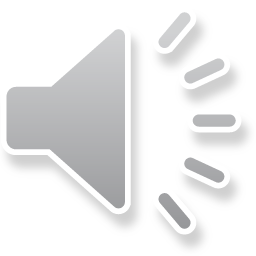 3
[Speaker Notes: 次に，学年の目標の改善です。

　従前，（１）は「情意面や態度形成」，（２）は「表現領域」，（３）は「鑑賞領域」に関する目標の三つで示していた学年の目標を，今回の改訂では，教科の目標の構造と合わせ，（１）「知識及び技能」，（２）「思考力，判断力，表現力等」，（３）「学びに向かう力，人間性等」という三つの柱で整理しています。]
Ⅰ　音楽科の改訂の要点
P7
内容構成の改善
変更なし
「A 表現」，「B 鑑賞」，〔共通事項〕で構成
再整理して示された
【Ａ 表現】
　「知識」，「技能」，「思考力，判断力，表現力等」
【Ｂ 鑑賞】
　「知識」，「思考力，判断力，表現力等」
音楽科の指導内容が一層明確になった
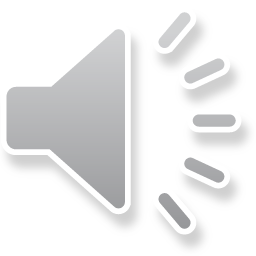 4
[Speaker Notes: 続いて，内容構成の改善についてです。

　構成そのものは，「A　表現」，「B　鑑賞」の二つの領域及び〔共通事項〕となっており，従前からの変更はありません。

　しかし，従前は，「知識及び技能」，「思考力，判断力，表現力等」に係る各事項の内容を一体的に示していましたが，今回の改訂で，「A　表現」を，「知識」，「技能」，「思考力，判断力，表現力等」に，「B　鑑賞」を，「知識」，「思考力，判断力，表現力等」として再整理したことによって，音楽科において指導すべき内容が一層明確になりました。]
Ⅰ　音楽科の改訂の要点
P7
学習内容，学習指導の改善・充実
①「知識」及び「技能」に関する指導内容の明確化
『知識』・・・




『技能』・・・
「曲想と音楽の構造との関わり」などを理解することに関する具体的な内容を，歌唱，器楽，音楽づくり，鑑賞の領域や分野ごどに事項として明示
思いや意図に合った表現などをするために必要となる具体的な内容を，歌唱，器楽，音楽づくりの分野ごとに事項として明示
このように示されたことにより
「思考力，判断力，表現力等」の育成と関わらせて習得
できるようにすべき内容であることが明確になった
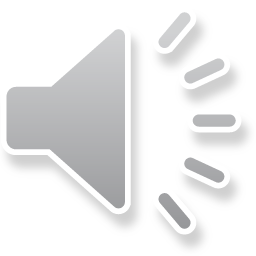 5
[Speaker Notes: 続いて，学習内容，学習指導の改善・充実についてです。
　まず，今回の改訂では，音楽科における「知識」及び「技能」に関する指導内容が明確化され，次のように改訂されています。

　「知識」に関する指導内容については，「曲想と音楽の構造との関わり」などを理解することに関する具体的な内容を，歌唱，器楽，音楽づくり，鑑賞の領域や分野ごどに事項として示されています。
　「技能」に関する指導内容については，思いや意図に合った表現などをするために必要となる具体的な内容を，歌唱，器楽，音楽づくりの分野ごとに事項として示しています。このことにより，音楽科における技能は，「思考力，判断力，表現力等」の育成としっかり関わらせて習得できるようにすべき内容であることを明確にしています。]
Ⅰ　音楽科の改訂の要点
P7~8
②〔共通事項〕の指導内容の改善
事項アを「思考力，判断力，表現力等」に関する資質・能力

事項イを「知識」に関する資質・能力
③言語活動の充実
「Ａ表現」及び「Ｂ鑑賞」の指導において，音楽科の特質に応じた言語活動を適切に位置付けること
④「我が国や郷土の音楽」に関する学習の充実
和楽器の取扱いを「第３学年，第４学年」にも例示
音源や楽譜等の示し方，伴奏の仕方，曲に合った歌い方や楽器の演奏の仕方などの指導方法を工夫すること
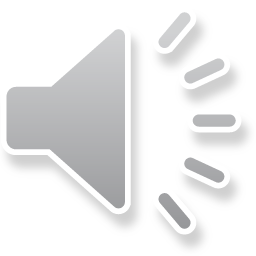 6
[Speaker Notes: 次に，共通事項の指導内容は，従前の趣旨を踏まえつつ，今回の改訂では，共通事項の指導事項アを「思考力，判断力，表現力等」に関する資質・能力として，指導事項イを「知識」に関する資質・能力として示しています。
　また，言語活動の充実として，従前は，Ｂ鑑賞のみに示されていた言語活動について，今回の改訂では，Ａ表現においても，音楽科の特質に応じた言語活動を適切に位置付けるよう示しています。
　そして，我が国や郷土の音楽に関する学習の充実として，これまで第５学年，第６学年において取り上げる旋律楽器として例示していた和楽器を，「第３学年及び第４学年」にも新たに位置付けることや，「音源や楽譜等の示し方，伴奏の仕方，曲に合った歌い方や楽器の演奏の仕方などの指導方法を工夫すること」を配慮事項に示しています。
　改訂の要点は以上です。]
Ⅱ　音楽科の目標
P9~11
「音楽活動とかけ離れた個別の知識の習得」や「技能の機械的な訓練」等はＮＧ！
（１）音楽科の目標
表現及び鑑賞の活動を通して，音楽的な見方・考え方を働かせ，生活や社会の音や音楽と豊かに関わる資質・能力を次のとおり育成することを目指す。

　(1) 曲想と音楽の構造などとの関わりについて理解するとともに，
　　表したい音楽表現をするために必要な技能を身に付けるように
　　する。【知識及び技能】

  (2) 音楽表現を工夫することや，音楽のよさや美しさを味わって聴
　　くことができるようにする。【思考力，判断力，表現力等】

　(3) 音楽活動の楽しさを体験することを通して，音楽を愛好する心
　　情と音楽に対する感性を育むとともに，音楽に親しむ態度を養い，
　　豊かな情操を培う。【学びに向かう力，人間性等】
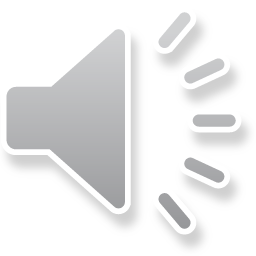 7
[Speaker Notes: では，ここからは，音楽科の目標について説明します。
　
　従前，音楽科の目標は，総括目標として一文で示されていましたが，先ほどの改訂の要点で説明したように，ご覧の三つの柱で構成されました。

　また，音楽科の目標では，冒頭に「表現及び鑑賞の活動を通して」という文言が示されています。
　これは，多様な音楽活動を幅広く体験することで，音楽的な見方・考え方が働くといった，音楽科の特性を考慮しているため，このような示し方となっているとともに，音楽科の学習が，児童の音楽活動とかけ離れた個別の知識の習得や，技能の機械的な訓練にならないようにすることが大切であることを示したものです。]
Ⅱ　音楽科の目標
P9~11
「音楽的な見方・考え方」とは
音楽に対する感性を働かせ，音や音楽を，音楽を形づくっている要素とその働きの視点で捉え，自己のイメージや感情，生活や文化などと関連付けること
音楽に対する感性
音楽的な刺激に対する反応。
音や音楽の美しさなどを感じ取るときの心の働き。
音や音楽を，音楽を形づくっている要素とその働きの視点で捉え
音や音楽は，音響そのものを対象として，音楽がどのように形づくられているか，音楽をどのように感じ取るかを明らかにしていく過程を経ることによって捉えることでき，音楽科の学習では，このように音や音楽を捉えることが必要である。その支えが，「聴き取ること」「感じ取ること」である。
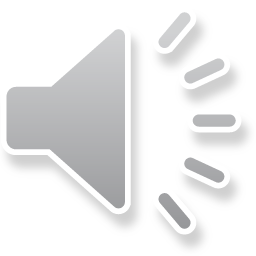 8
[Speaker Notes: 続いて，目標にある「音楽的な見方・考え方」について説明します。
　「音楽的な見方・考え方」とは，「音楽に対する感性を働かせ，音や音楽を，音楽を形づくっている要素とその働きの視点で捉え，自己のイメージや感情，生活や文化などと関連付けること」であるとともに，音楽科の特質に応じた，物事を捉える視点や考え方であり，教科としての音楽を学ぶ本質的な意義や中核をなすものです。
　なお，「音楽に対する感性とは，音楽的な刺激に対する反応，すなわち，音や音楽の美しさなどを感じ取るときの心の動きを意味しています。
　また，「音や音楽を，音楽を形づくっている要素とその働きの視点で捉え」とは，音や音楽を捉える視点を示しています。
　そして，音や音楽を捉える支えとなるものは，音楽を形づくっている要素を聴き取ることと，それらの働きが生み出すよさや美しさを感じ取ることです。]
Ⅱ　音楽科の目標
P9~11
「音楽的な見方・考え方」とは
音楽に対する感性を働かせ，音や音楽を，音楽を形づくっている要素とその働きの視点で捉え，自己のイメージや感情，生活や文化などと関連付けること
自己のイメージや感情，生活や文化などと関連付ける
音楽は，これらの関わりにおいて，意味あるものとして存在しており，音や音楽と自己のイメージや感情，生活や文化との関わりなどについて考えることによって，思いや意図をもって音楽表現したり，よさなどを見いだして聴くなどの学習が一層充実する。
音楽科の特質に応じた，物事を捉える視点や考え方であり，音楽科を学ぶ本質的な意義の中核をなすもの
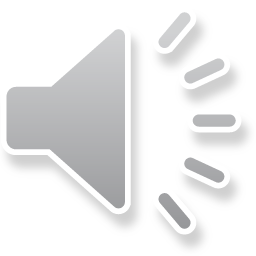 音楽的な見方・考え方を働かせながらの学習が何より大切
9
[Speaker Notes: 「自己のイメージや感情」，「生活や文化」などと関連付けるとは，文字どおり，音楽を形づくっている要素とその働きの視点で捉えた音や音楽，つまり，聴き取ったこと，感じ取ったことと，自己のイメージや感情，生活や文化などと関連付けるということです。
　音楽は，これらの関わりの中で，人間にとって意味のあるものとして存在し，音や音楽と，イメージや感情などとの関わりについて考えることによって，思いや意図をもって音楽表現したり，よさなどを見いだして聴くなどの学習が一層充実します。
　このように，音楽的な見方・考え方は，音楽科の特質に応じた，物事を捉える視点や考え方であり，音楽科を学ぶ本質的な意義の中核をなすものであるとともに，この見方・考え方を働かせながら学習していくことが何より大切となります。]
Ⅱ　音楽科の目標
P9~15
（１）音楽科の目標
表現及び鑑賞の活動を通して，音楽的な見方・考え方を働かせ，生活や社会の音や音楽と豊かに関わる資質・能力を次のとおり育成することを目指す。

　(1) 曲想と音楽の構造などとの関わりについて理解するとともに，
　　表したい音楽表現をするために必要な技能を身に付けるように
　　する。【知識及び技能】

  (2) 音楽表現を工夫することや，音楽のよさや美しさを味わって聴
　　くことができるようにする。【思考力・判断力・表現力等】

　(3) 音楽活動の楽しさを体験することを通して，音楽を愛好する心
　　情と音楽に対する感性を育むとともに，音楽に親しむ態度を養い，
　　豊かな情操を培う。【学びに向かう力，人間性等】
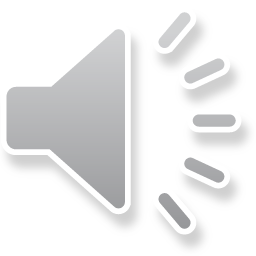 詳しくは，解説P12～P15参照
10
[Speaker Notes: 以上のことから，音楽科の目標は，音楽的な見方・考え方を働かせながら，生活や社会の音や音楽と豊かに関わる資質・能力の育成を目指していることがお分かりいただけると思います。なお，その資質・能力は，ご覧の（１）～（３）を指しています。
　（１）～（３）の説明については，時間の関係上，ここでは割愛しますので，後ほど解説の１２ページから１５ページを必ずご一読ください。]
Ⅱ　音楽科の目標
P16~
（２）学年の目標
音楽科の目標
学年の目標
（１）曲想と音楽の構造などとの関わりに気付く（理
　解する）とともに，音楽表現するための技能を身に
　付けるようにする。
知識及び技能
（２）音楽表現を考えて表現に対する思いや意図を
　もつことや，曲や演奏の楽しさ，よさなどを見いだ
　しながら味わって聴くことができるようにする。
思考力・判断力・
表現力等
学びに向かう力，
人間性等
（３）主体的に音楽に関わり，協働して楽しさを感じ
ながら，音楽に親しみ，音楽経験を生かして生活
　を明るく潤いのあるものにしようとする態度を養う。
活動を繰り返しながら，継続的に学習を進めることで資質・能力が身に付いていく教科の特質を考慮。
実態に応じて弾力的な指導を効果的に進めるため。
発達段階に即して（特性を考慮して），
小学校は低・中・高学年の２学年まとめで３段階，
中学校は第１学年と第２学年及び第３学年の２段階で示されている。
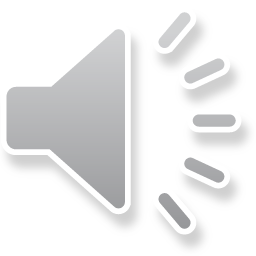 11
[Speaker Notes: では，続いて，「学年の目標」について説明します。
　学年の目標は，音楽科の目標を踏まえ，教科の目標と同様に，各学年で育成を目指す資質・能力の三つの柱に沿って，（１），（２），（３）という形で示されています。

（１）「知識及び技能」では，文章前半に「知識」に関する内容，後半には「技能」に関する内容が示されています。
（２）「思考力，判断力，表現力等」については，表現領域では，「思いや意図をもつ」，鑑賞領域では，よさなどを見いだしながら味わって聴くことができるようにすることが示されています。
　なお，（３）「学びに向かう力，人間性等」については，教科目標を評価レベルの「態度」として示し，あくまでも表層的に見取ることができる内容で示されています。]
Ⅲ　音楽科の内容
P20~
○　内容の構成
【改訂後】
【改訂前】
「Ａ表現」
 (1) 歌唱　ア：思，イ：知，ウ：技(ｱ)(ｲ)(ｳ)
 (2) 器楽　ア：思，イ：知(ｱ)(ｲ)，ウ：技(ｱ)(ｲ)(ｳ)
 (3) 音楽づくり
　　　　ア：思(ｱ)(ｲ) ，イ：知(ｱ)(ｲ) ，ウ：技(ｱ)(ｲ)

「Ｂ鑑賞」
 (1) 鑑賞　ア：思，イ：知

〔共通事項〕
 (1) ア：思，イ：知

※思…思考力，判断力，表現力等
　 知…知識，技…技能
「Ａ表現」
 (1) 歌唱　ア，イ，ウ，エ
 (2) 器楽　ア，イ，ウ，エ
 (3) 音楽づくり　ア，イ
 (4) 表現教材　ア，イ，ウ

「Ｂ鑑賞」
 (1) 鑑賞　ア，イ，ウ
 (2) 鑑賞教材　ア，イ，ウ

〔共通事項〕
 (1) 要素・記号・用語　ア，イ
資質・能力に基づいて整理
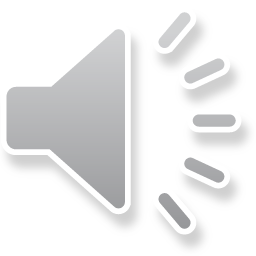 12
[Speaker Notes: 続いては，音楽科の内容についてです。
　「Ａ表現」領域の３分野，「Ｂ鑑賞」領域，そして〔共通事項〕という構成は従前と同じですが，今回の改訂では，音楽科の内容のアを「思考力，判断力，表現力等」，イを「知識」，ウを「技能」とし，育成を目指す資質・能力に基づいて学習内容が整理されています。]
Ⅲ　音楽科の内容
P20~
○　内容の構成
【改訂後】
【改訂前】
「Ａ表現」
 (1) 歌唱
　ア　曲の特徴にふさわしい歌唱表現を工夫し　
　　思いや意図をもつこと
　イ　曲想と音楽の構造や歌詞の内容との関
　　わりについて理解すること
　ウ　思いや意図に合った表現をするために
　　必要な(ｱ)から(ｳ)の技能を身に付けること
　　(ｱ) 聴唱・視唱の技能
　　(ｲ) 自然で無理のない，響きのある歌い方
　　　　で歌う技能
　　(ｳ) 声を合わせて歌う技能

〔共通事項〕
 (1) ア：思，イ：知
「Ａ表現」
 (1) 歌唱
　ア　聴唱・視唱すること
　イ　音楽を感じ取って歌唱
　　  の表現を工夫すること
　ウ　楽曲に合った表現をす
      ること
  エ　声を合わせて歌うこと


〔共通事項〕
 (1) ア，イ
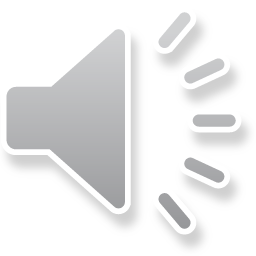 13
[Speaker Notes: 歌唱の例で見ますと，従前は，スライド左側に示す，ア，イ，ウ，エの四つの事項が示されていましたが，今回の改訂では，ア「曲の特徴にふさわしい歌唱表現を工夫し思いや意図をもつこと」，イ「曲想と音楽の構造や歌詞の内容との関わりについて理解すること」，ウ「思いや意図に合った表現をするために必要な(ｱ)から(ｳ)の技能を身に付けること」と示し，従前の内容を，ア 思考力，判断力，表現力等，イ 知識，ウ 技能に関する資質・能力の３点で整理しています。]
Ⅲ　音楽科の内容
P20~
【改訂前】
イ　歌詞の内容，曲想にふさわしい表現を工夫し，思いや意図をもって歌うこと。
３
１
２
思考・判断の基となる対象
思考力・判断力・表現力等
技能（音楽表現）
※小学校中学年の例
【改訂後】
思考力・判断力・表現力等
ア　曲の特徴にふさわしい歌唱表現を工夫し，思いや意図をもつこと。

イ　曲想と音楽の構造や歌詞の内容との関わりについて理解すること。

ウ　思いや意図に合った表現をするために必要な
　次の(ｱ)から(ｳ)の技能を身に付けること。
　(ｱ) 聴唱・視唱の技能
　(ｲ) 自然で無理のない，響きのある歌い方で歌う技能
　(ｳ) 声を合わせて歌う技能
一体的に指導
知識
技能
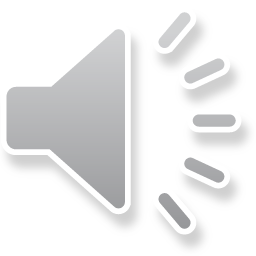 14
[Speaker Notes: 改訂前の小学校第３学年及び第４学年，歌唱のイの事項「歌詞の内容，曲想にふさわしい表現を工夫し，思いや意図をもって歌うこと。」は，育成を目指す資質・能力を一文で示していたのに対し，改訂前の①の部分を，改定後では，創意工夫の過程で得たり生かしたりする「知識」として整理し，「イの事項」として位置付けています。
　また，改訂前の②③の部分を一層明確にして，改訂後では②の部分を「ア（思考力等）の事項」，③の部分を「ウ（技能）の事項」として位置付けています。
　したがって，新しい学習指導要領では，題材を構成する際に，ア，イ，ウの各事項を関連付けて指導することが必要となります。]
Ⅲ　音楽科の内容
P20~
＜留意点＞
【改訂後】
◆ 従前は，１事項で題材を指導で
     きたが，各分野や領域のア，イ，
     ウの各事項を関連付けて指導す
     ること。
「Ａ表現」
 (1) 歌唱　ア：思，イ：知，ウ：技(ｱ)(ｲ)(ｳ)
 (2) 器楽　ア：思，イ：知(ｱ)(ｲ)，ウ：技(ｱ)(ｲ)(ｳ)
 (3) 音楽づくり
　　　　ア：思(ｱ)(ｲ) ，イ：知(ｱ)(ｲ) ，ウ：技(ｱ)(ｲ)

「Ｂ鑑賞」
 (1) 鑑賞　ア：思，イ：知

〔共通事項〕
 (1) ア：思，イ：知

※思…思考力，判断力，表現力等
　 知…知識，技…技能
◆ ア，イ，ウの順序は
　  優位性を示すものではないこと。
◆ ア，イ，ウを別々に育成したり，
　  アを習得させてからイを育成する
　  など一定の順序性をもって指導
　  したりするものではないこと。
◆ 〔共通事項〕は従前同様「表現」
    及び「鑑賞」の各事項と併せて指
    導すること（単独で指導しないこと）。
資質・能力に基づいて整理
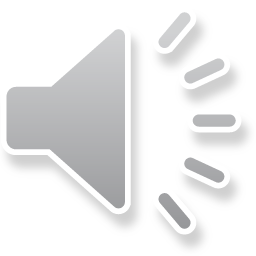 15
[Speaker Notes: このように，「ア，イ，ウの各事項を関連付け，一体的に指導すること」をはじめ，その他，今回の改訂で特に留意していただきたい点としては，「ア，イ，ウの順序は優位性を示すものではないこと」，「ア，イ，ウを別々に育成したり，一定の順序性をもって指導したりするものではないこと」，「共通事項は従前どおり，単独で指導しないこと」などがあげられます。]
P29~
Ⅳ　各学年の目標及び内容
★教科の目標，各学年の目標及び内容と各学年の内容の取扱いの系統表
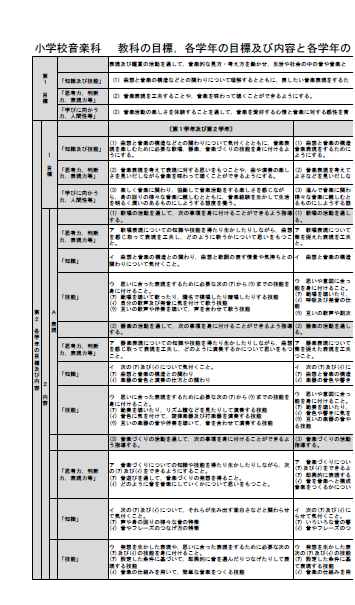 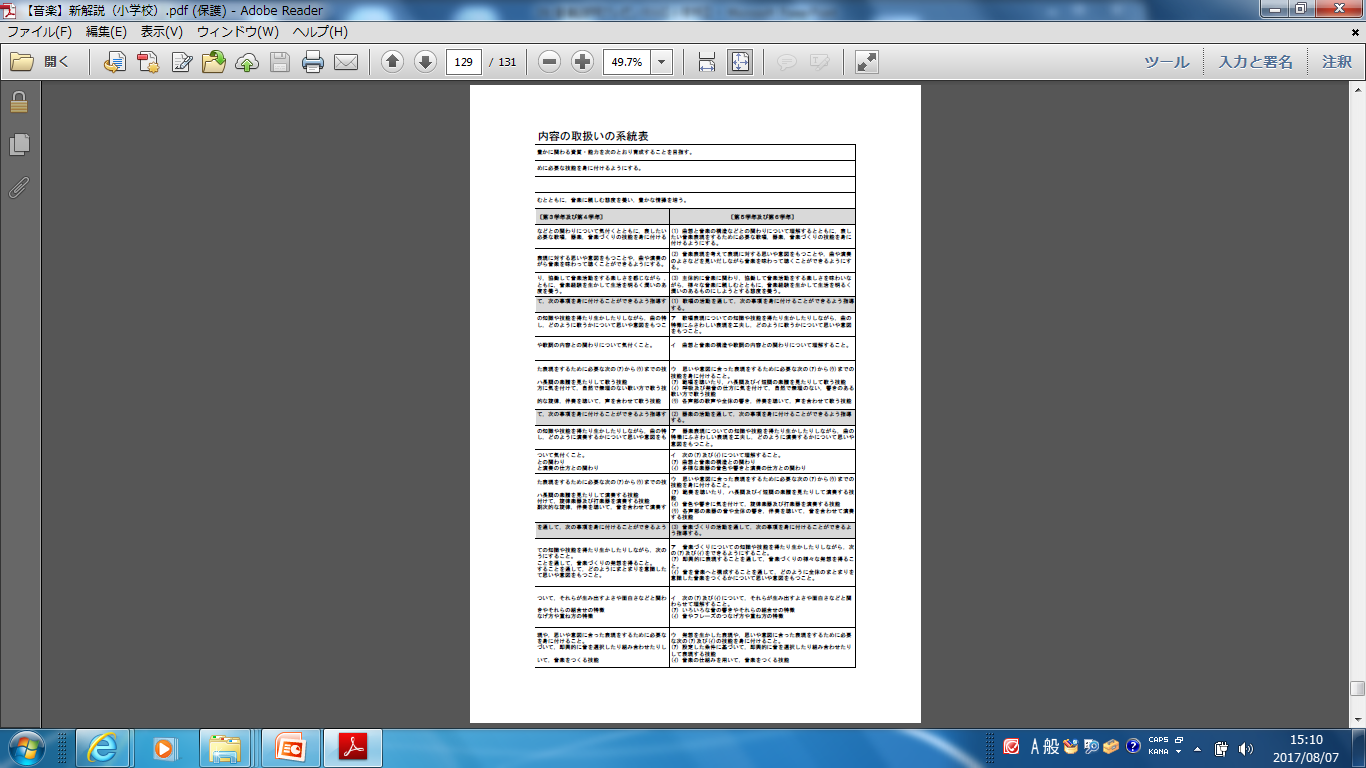 巻末参照
P162～
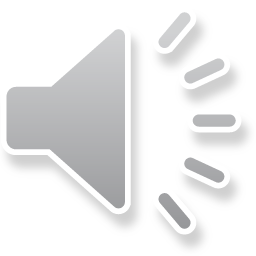 16
[Speaker Notes: 続いては，各学年の内容についてです。
　解説の巻末１６２ページをご覧ください。（５秒待つ）
　この表を横に見ていくと分かるとおり，基本的には，小学校第１学年から第６学年まで，指導する内容は概ね同じです。違いとしては，低学年から高学年にあがるにつれて，その「質」を高め，内容を積み上げていくということです。例えば，技能の観点で見ますと，小学校低学年では「楽しむための技能」，中・高学年では「表したい表現のための技能」の習得を目指した内容に，態度面で見ますと，低学年では「身の回りの様々な音楽に親しむ」，中・高学年では「様々な音楽に親しむ」となっていることがお分かりいただけると思います。
　低学年では「自分寄りの音楽でもよいのでしっかり楽しみながら表現を工夫したり，自分なりに評価して聴いたりすること」が大切であり，高学年になるにつれて「第三者や多くの人が共通に感じ取れるような表現を工夫したり，自分なりの考えをもつとともに，他者の考えにも耳を傾け，自分と他者の関わりの中から自分の価値意識を再確認し，自分としての考えを一層深めていくようにすること」といったことが大切になっていくということです。]
Ⅴ　指導計画の作成と内容の取扱い
P115~
１　指導計画作成上の配慮事項
(1)　主体的・対話的で深い学びの実現に向けた授業改善
(2)　ア，イ，ウの各事項を適切に関連させた指導
(3)　〔共通事項〕と「Ａ表現」及び「Ｂ鑑賞」との関連
(4)　偏りのない指導（有機的な関連），〔共通事項〕を要とした指導
(5)　国歌「君が代」について
(6)　他教科との関連
(7)　障害のある児童への指導
(8)　道徳科などとの関連
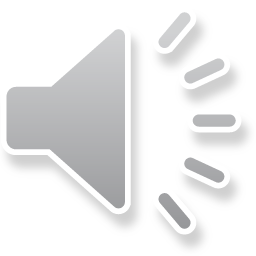 17
[Speaker Notes: 続いては，指導計画の作成と内容の取扱いです。
　ご覧の（１）から（８）で構成されていますが，ここでは，（１）「主体的・対話的で深い学びの実現に向けた授業改善」を中心に説明します。
　（２）～（８）については，後ほど解説をご一読ください。]
Ⅴ　指導計画の作成と内容の取扱い
P115~
「主体的・対話的で深い学びの実現に向けた授業改善」について
「主体的な学び」
　主体的に音楽表現を工夫したり，音楽を味わったりする学習に取り組めるよう見通しを立てたり振り返ったりして音楽表現したり，音楽を味わったりする学びや変容を自覚できる場面をどこに設定するか。
「対話的な学び」
　他者との関わりの中で行われる教科の特性を生かして，対話によって自分の考えなどを広げたり深めたりする場面をどこに設定するか。
鍵となるのが「見方・考え方」
「深い学び」
　各指導事項で示されている内容を実現するために，児童が考える場面と教師が教える場面をどのように組み立てるか。
○　　「知識及び技能」や「思考力，判断力，表現力等」の育成を目指す
　　授業改善はこれまでも行われてきている。
○　必ずしも１単位時間の授業の中で全てが実施されるものではない。
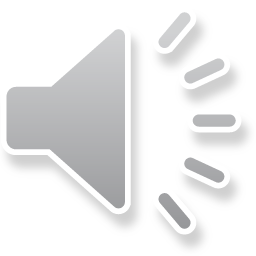 18
[Speaker Notes: これまでも，「知識及び技能」や「思考力，判断力，表現力等」の育成を目指す授業は，多くの実践が重ねられてきており，「主体的・対話的で深い学びの実現に向けた授業改善」については，これまでと全く異なる指導方法を導入しなければならないと捉えるものではありません。
　また，これらが１単位時間の授業の中で全てが実施されるものでもありません。題材などの内容や時間のまとまりの中で，まさに音楽科におけるカリキュラムマネジメントの視点をもって，次のような視点で授業改善を進めることが大切となります。
　「主体的な学び」では，主体的に音楽表現を工夫したり，音楽を味わったりする学習に取り組めるよう見通しを立てたり振り返ったりして音楽表現したり，音楽を味わったりする学びや変容を自覚できる場面をどこに設定するか，
　「対話的な学び」では，他者との関わりの中で行われる教科の特性を生かして，対話によって自分の考えなどを広げたり深めたりする場面をどこに設定するか，
　「深い学び」では，各指導事項で示されている内容を実現するために，児童が考える場面と教師が教える場面をどのように組み立てるか，といった視点で授業改善を進めていくことが求められています。
　主体的・対話的で深い学びの実現に向けた授業改善を進めるに当たり，特に「深い学び」の視点に関して，音楽科の学びの深まりの鍵となるのが「音楽的な見方・考え方」となります。音楽科の特質に応じた物事を捉える視点や考え方である「音楽的な見方・考え方」を，習得・活用・探究という学びの過程の中で働かせることを通じて，より質の高い深い学びにつなげていただきたいと思います。]
P124~
Ⅴ　指導計画の作成と内容の取扱い
２　内容の取扱いと指導上の配慮事項
(1) 表現・鑑賞の取扱い
 ア　音楽科の特質に応じた言語活動，イ　体を動かす活動，ウ　コンピュータ等の活用，
 エ　生活や社会の中の音や音楽との関わり，オ　著作者の創造性の尊重（知的財産権）
(2) 和音のもつ表情を感じ取ることができるような配慮　※従前は「和音や和声」
(3) 我が国の郷土の音楽の指導方法の工夫
(4) 歌唱の指導の取扱い
　ア　歌唱教材選択の視点，イ　移動ド唱法，ウ　変声期への配慮
楽器の取扱いについて
　ア　取り扱う打楽器，イ　低学年の旋律楽器，ウ　中学年の旋律楽器（※和楽器），
　エ　高学年の旋律楽器， オ　合奏で扱う楽器の選択
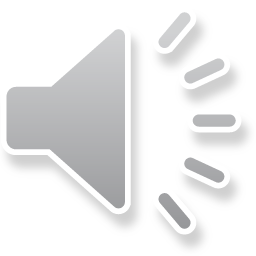 19
[Speaker Notes: 最後に，内容の取扱いについての配慮事項です。８つの留意点で構成されていますので，後ほど１２４ページからをご一読ください。]
P124~
Ⅴ　指導計画の作成と内容の取扱い
２　内容の取扱いと指導上の配慮事項
音楽づくりの取扱い
　ア　身近なものから音を探す，模倣するなどして発想を得る，適切な条件を設定する
　イ　具体例を示し，見通しをもった音楽づくりの指導の工夫
　ウ　作品を記録する方法
　エ　拍節的でないリズム，我が国の音楽に使われているリズム，調整にとらわれない音階
(7) 鑑賞における言語活動
(8) 音楽を形づくっている要素の適切な選択と関連付け
　ア 音楽を特徴付けている要素
　　音色，リズム，速度，旋律，強弱，音の重なり，和音の響き，音階，調，拍，フレーズなど
　イ 音楽の仕組み
　　反復，呼びかけとこたえ，変化，音楽の縦と横との関係など
従前は，指導事項で示さていた内容が，指導上の配慮事項で示されるようになった。
（指導事項は目指す資質・能力のみを示すことに統一されたため）
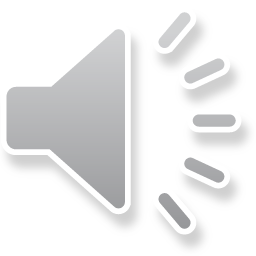 20
[Speaker Notes: （読み原稿なし）]
新
説明
教育課程
小学校
音楽
Ⅰ　音楽科の改訂の要点
Ⅱ　音楽科の目標
Ⅲ　音楽科の内容
Ⅳ　各学年の目標及び内容
Ⅴ　指導計画の作成と内容の取扱い
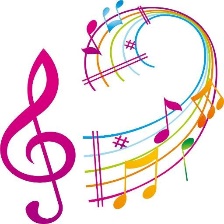 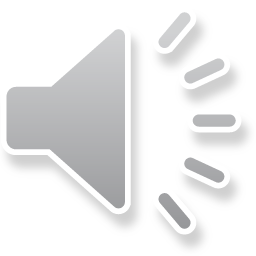 21
[Speaker Notes: 以上で説明を終わりますが，児童一人一人が音楽的な見方・考え方を働かせ，他者と協働しながら，音楽表現を生み出したり，音楽を聴いてそのよさを見いだしたりすることができるよう，今後，必ず解説をご一読いただき，学習指導要領の趣旨を踏まえた音楽科学習指導の実現に向け，日々の教科指導をお願いいたします。
　これで，音楽科の新教育課程説明を終了します。]